2017 IAM Ground Safety Training Conference
SafetyWorking together for Success
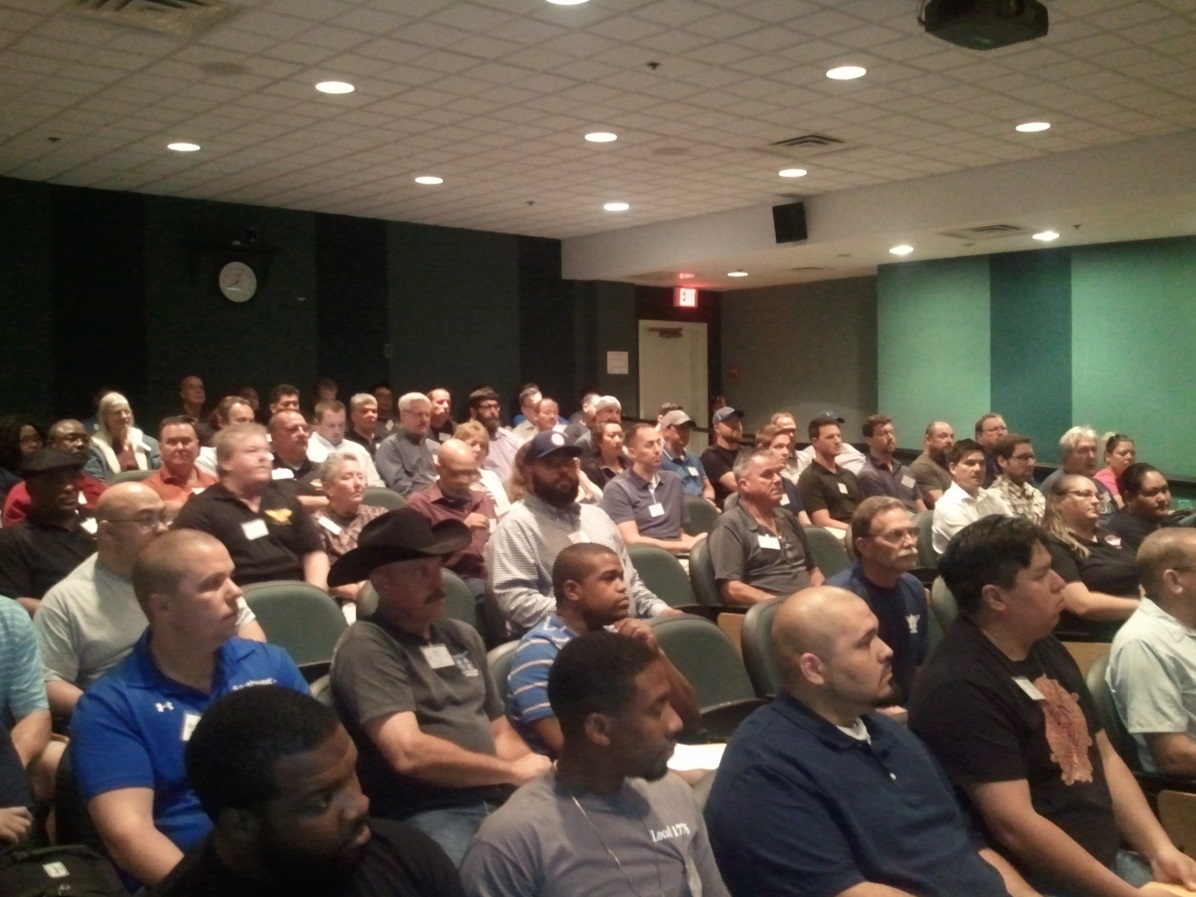 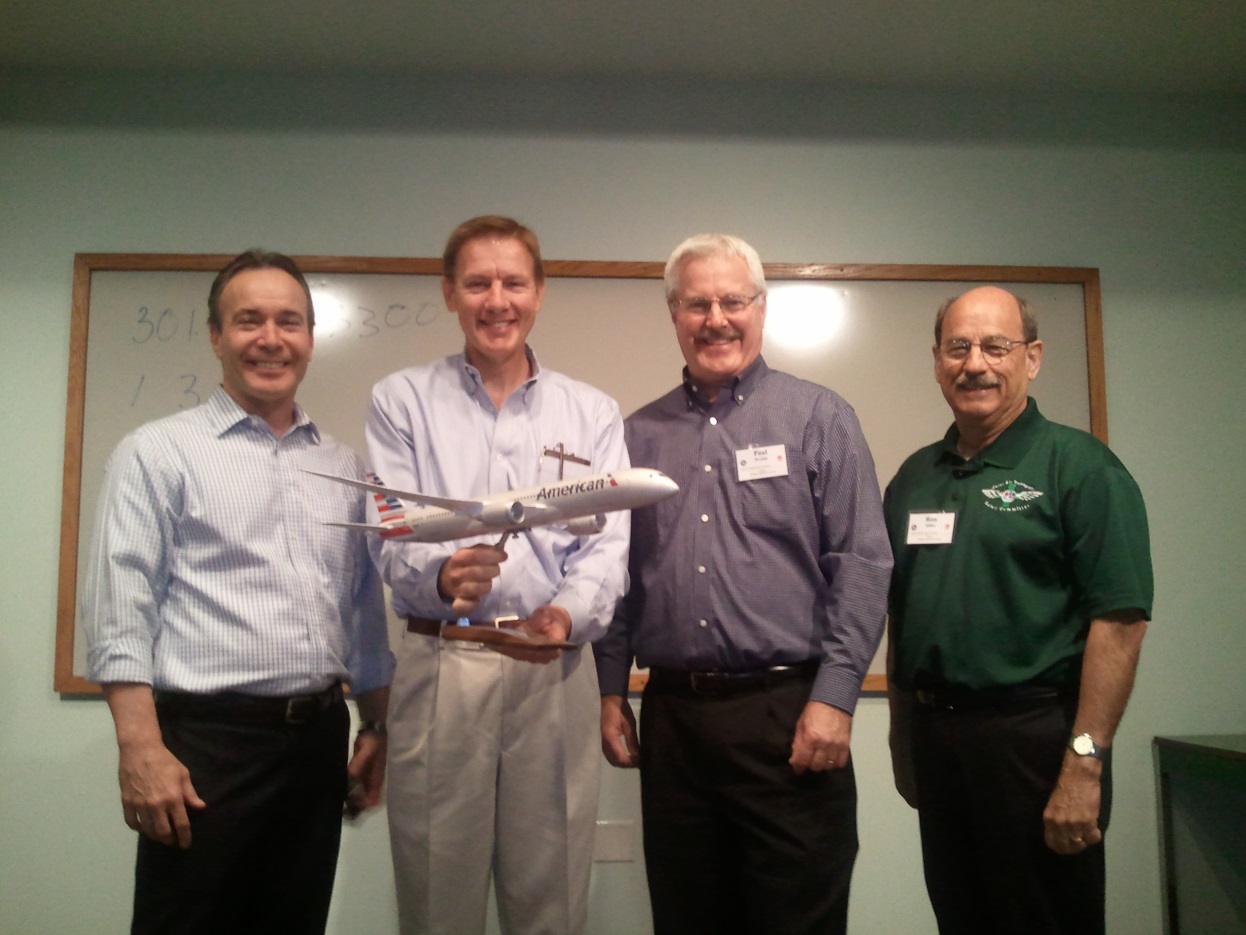 [Speaker Notes: Opening of Conference … American Airline's Executives presenting W3 Educational Director Chris Wagoner with Aircraft Model for display at facility.]
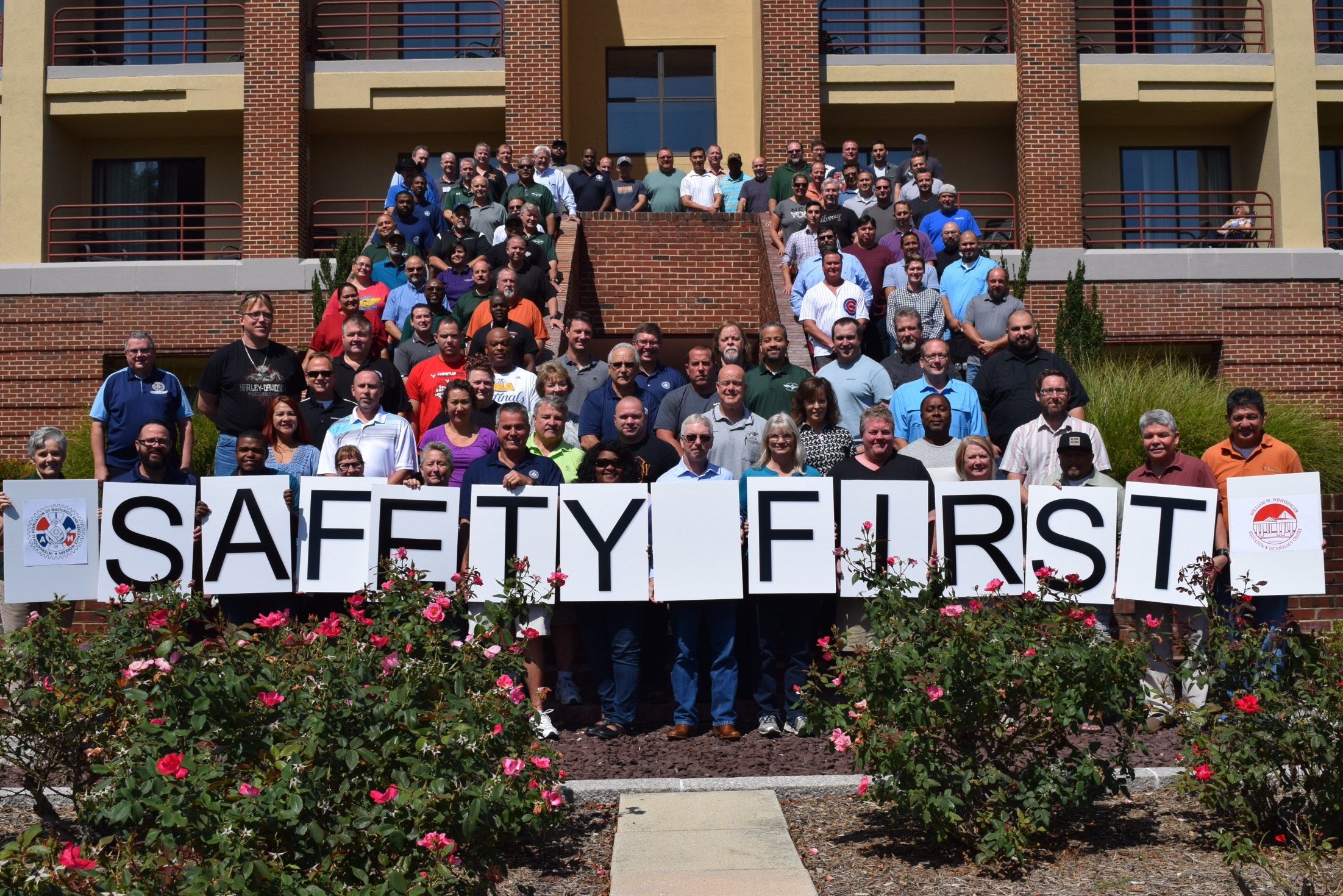 [Speaker Notes: Group Photo of Attendees … 2017 Ground Safety Conference]
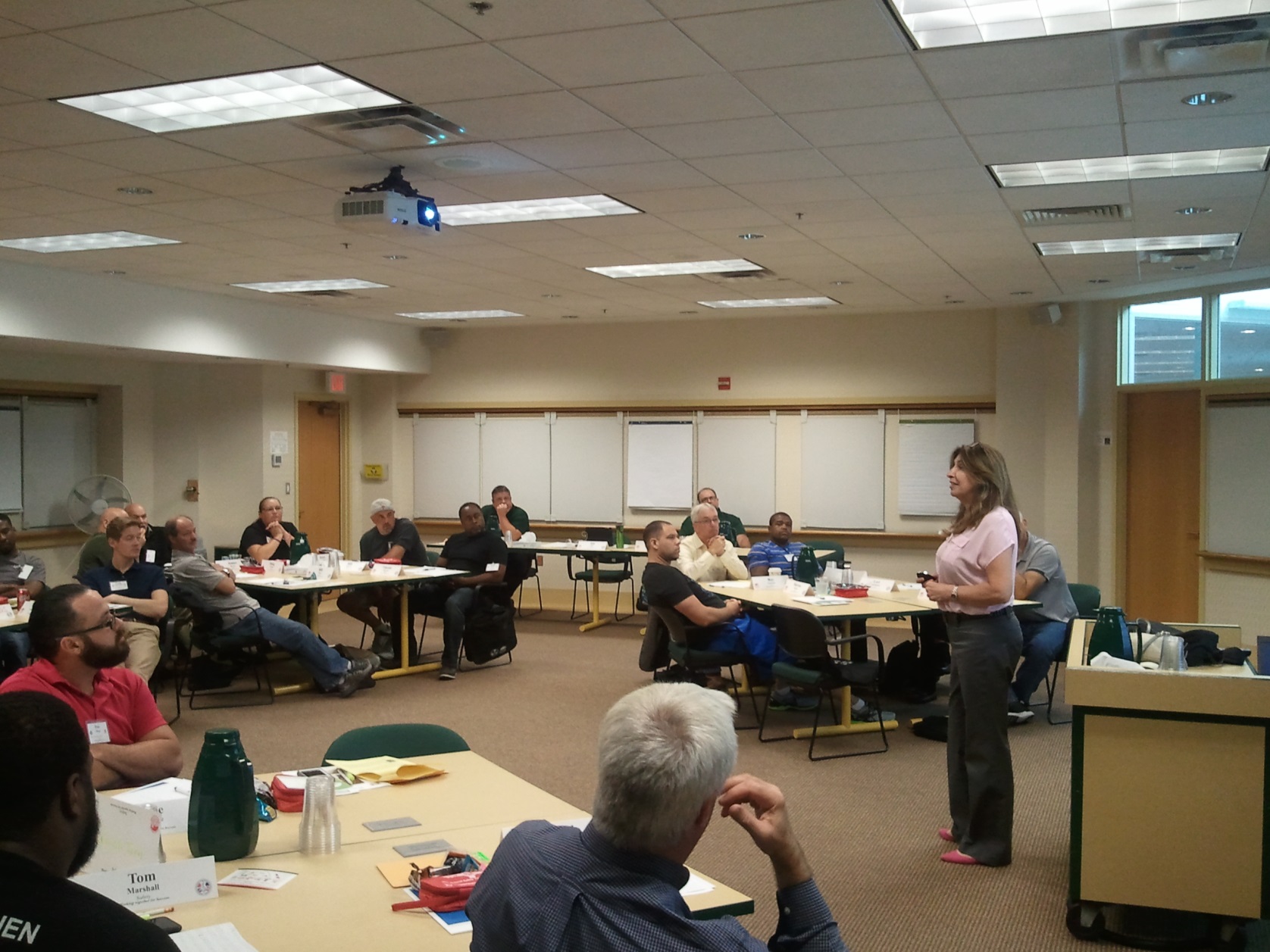 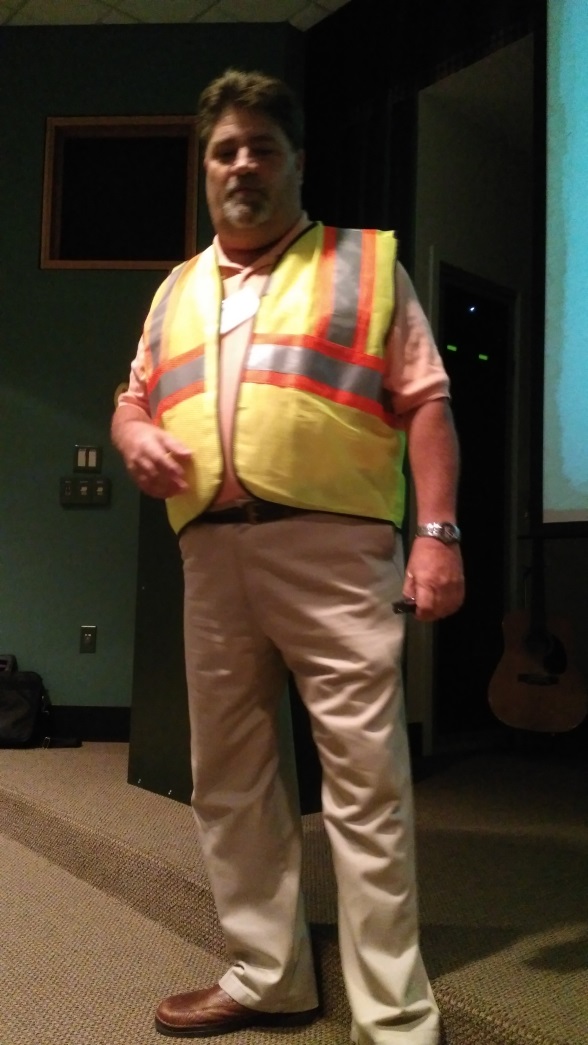 [Speaker Notes: Instructor Mike Harnett from 6 Safety Systems and Brett Beal from OSHA]
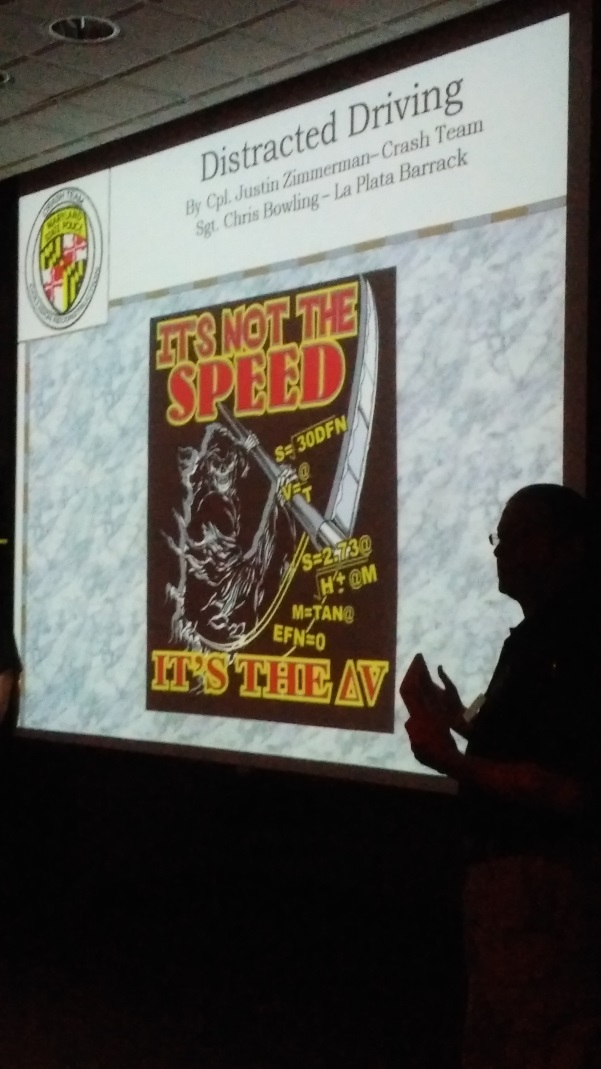 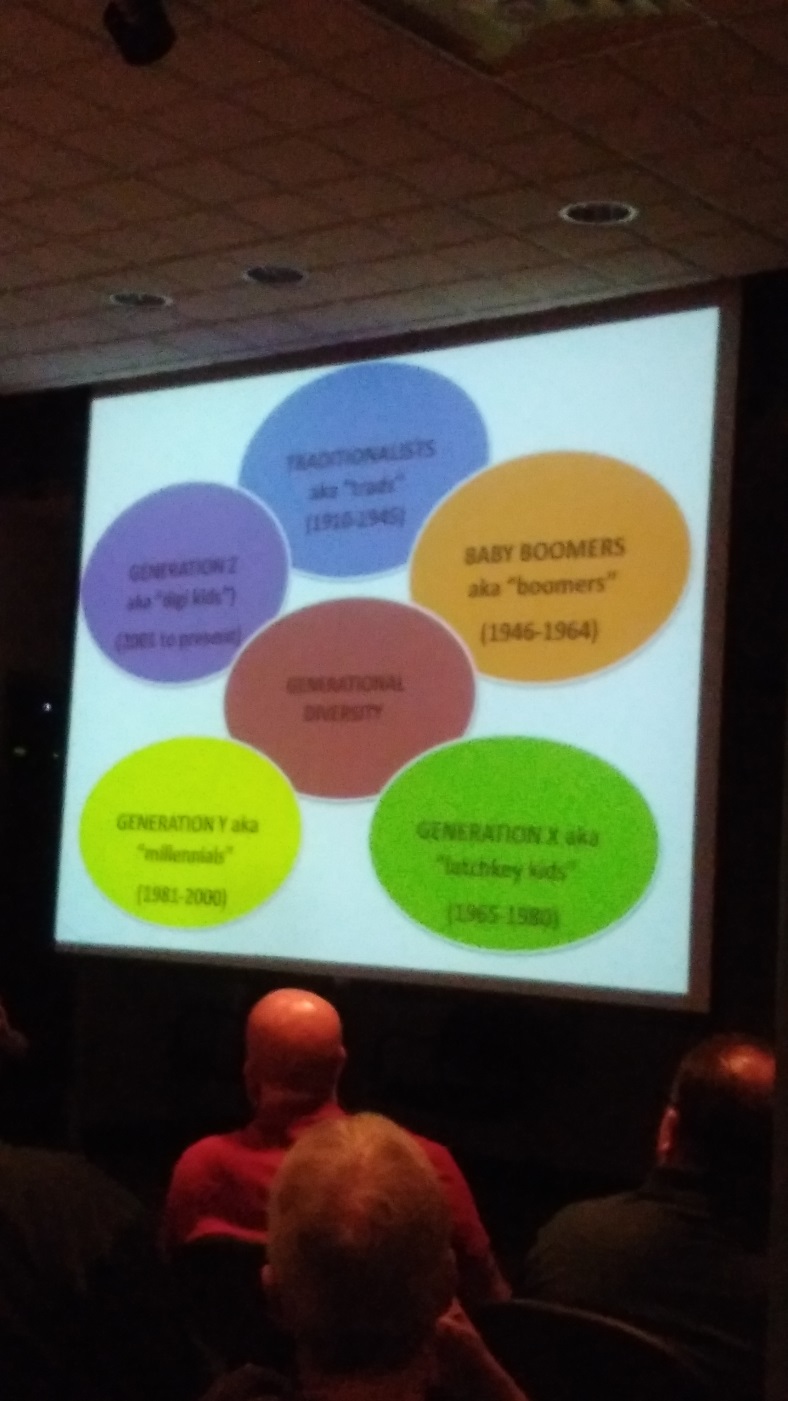 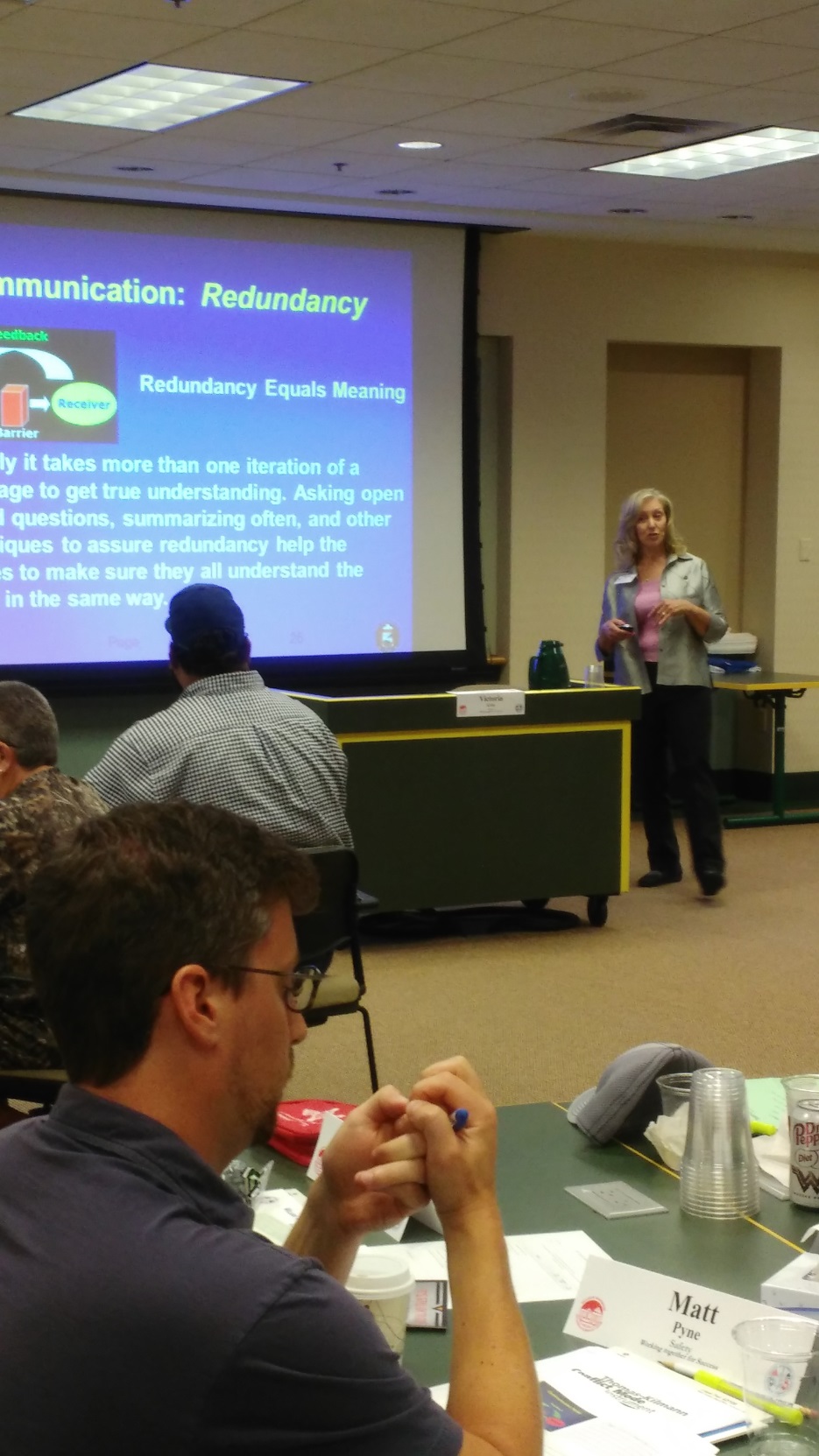 [Speaker Notes: Instructor Presentations]
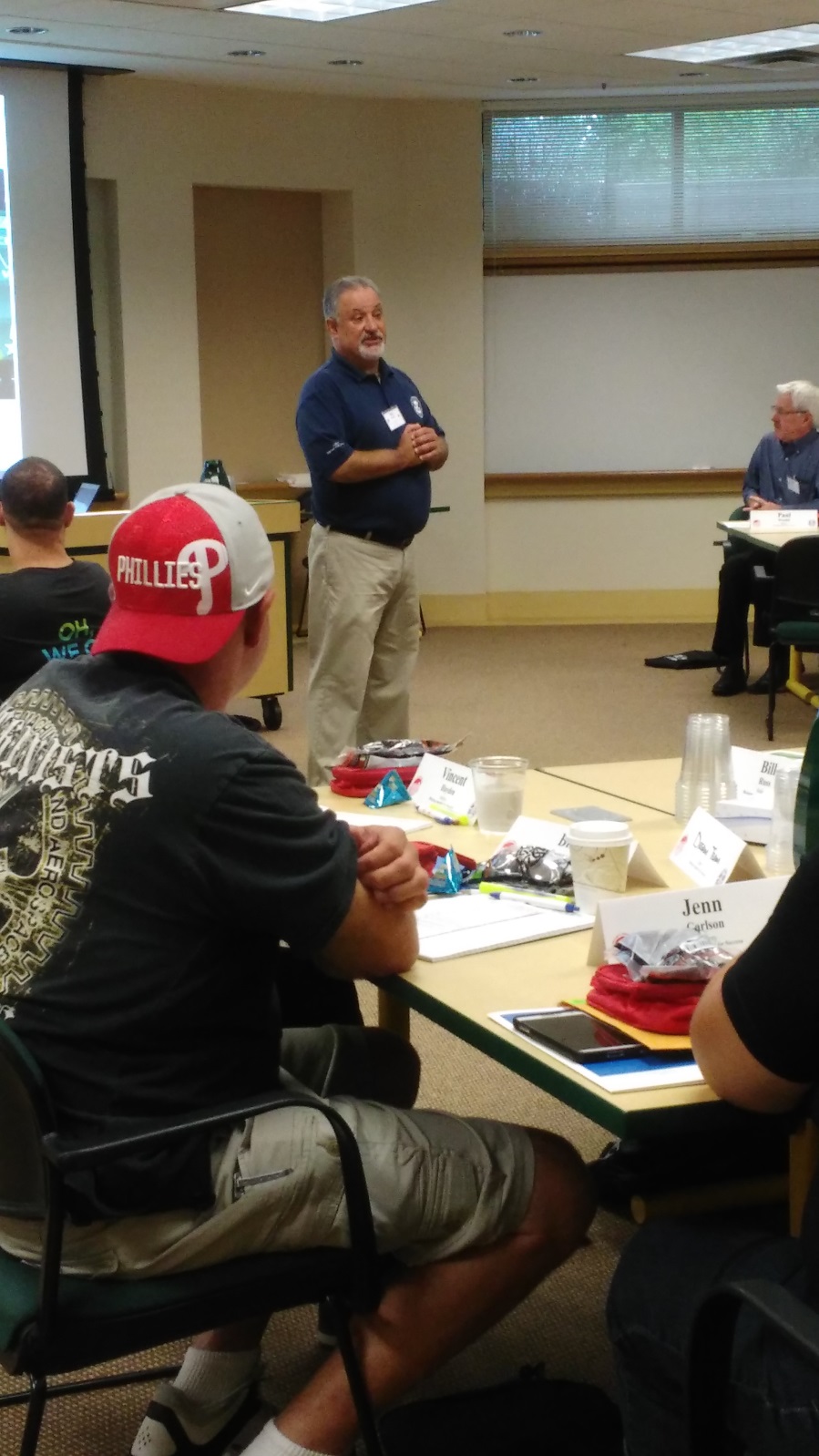 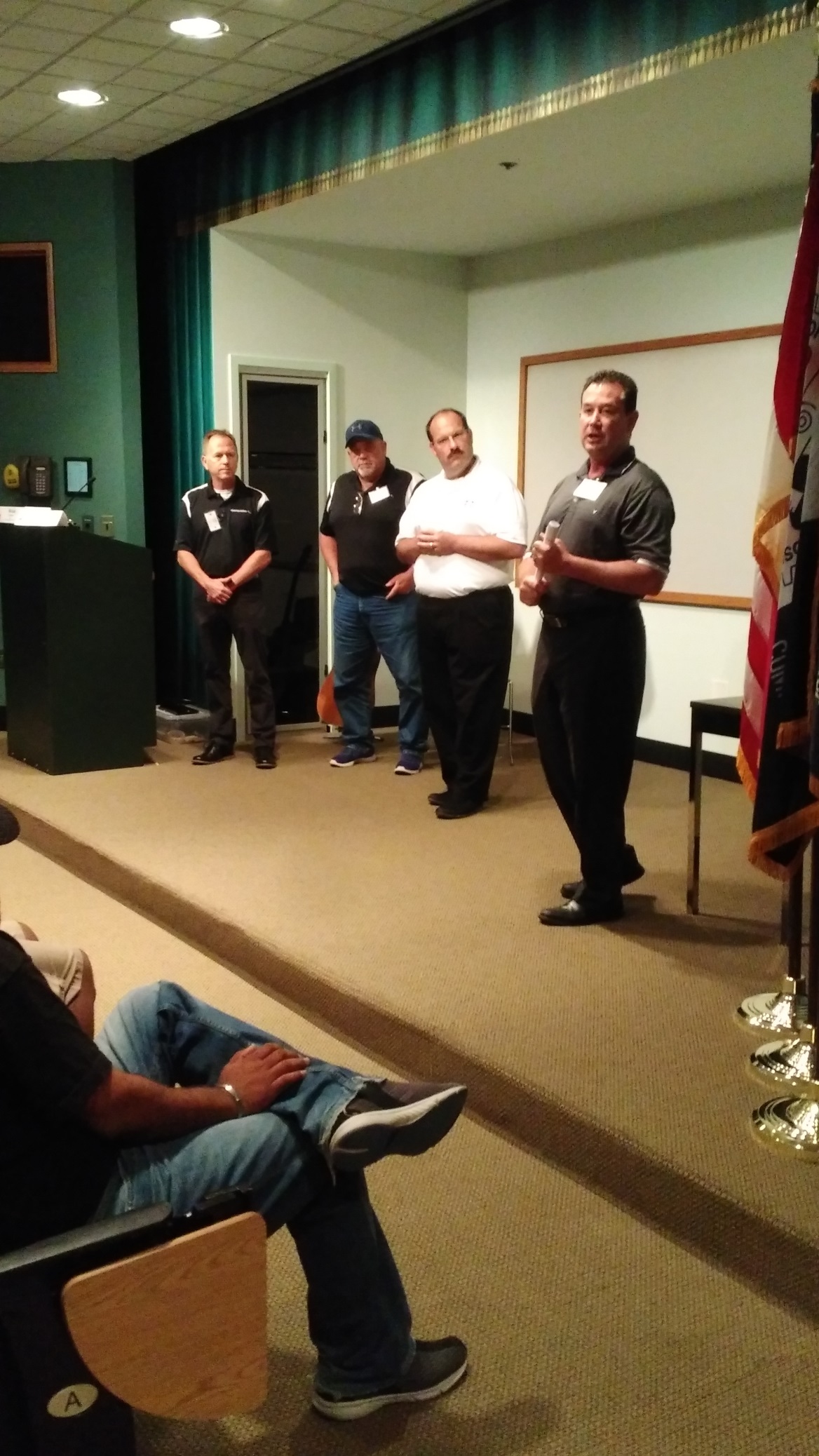 [Speaker Notes: Instructors interacting with participants]
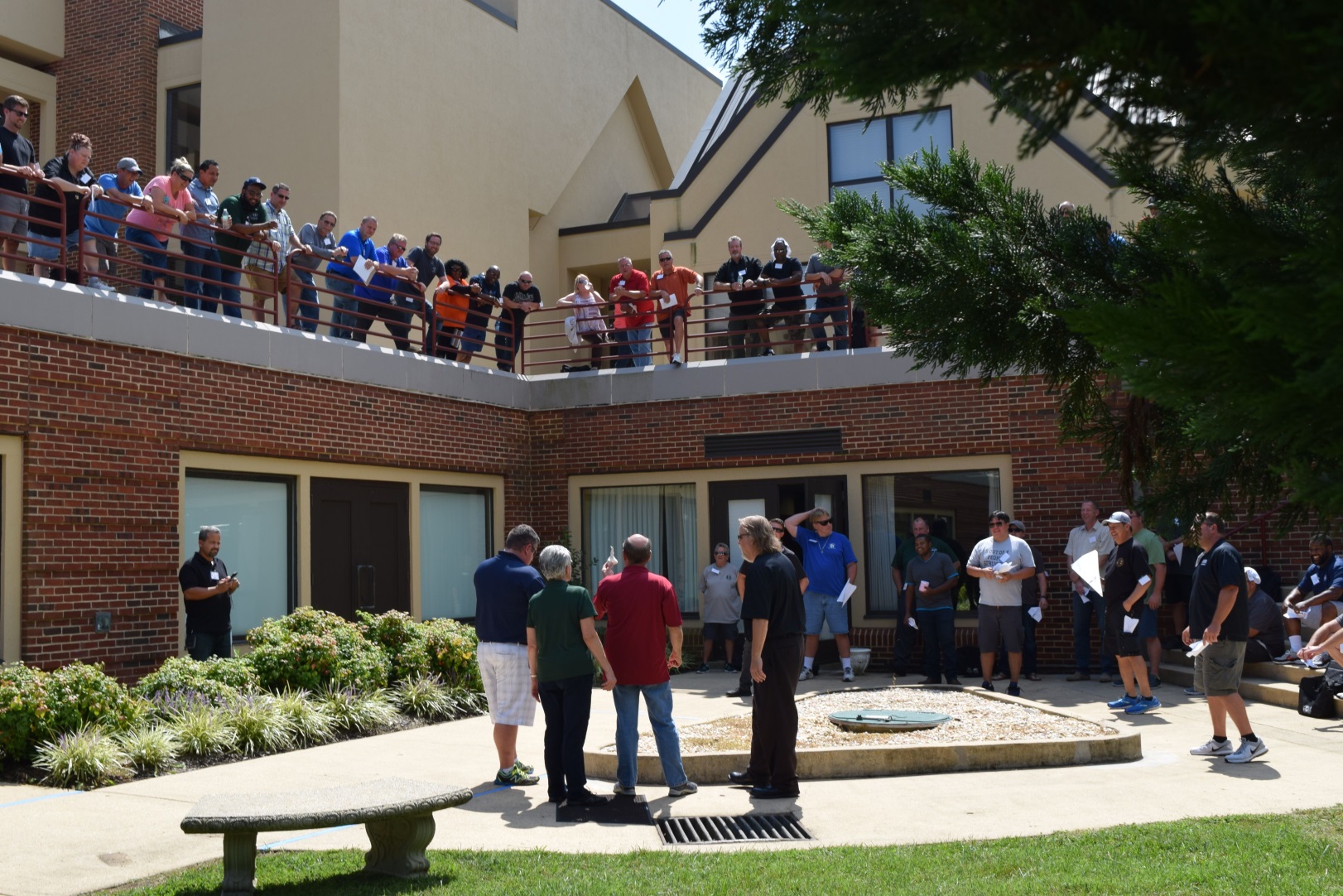 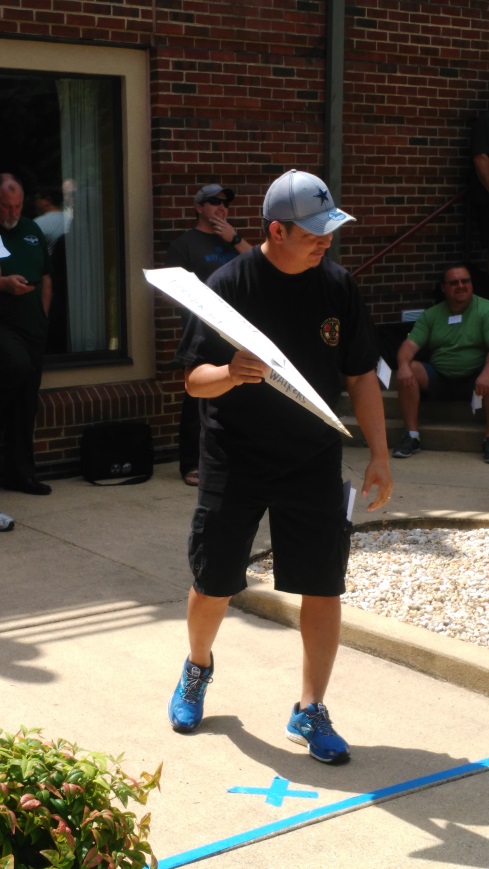 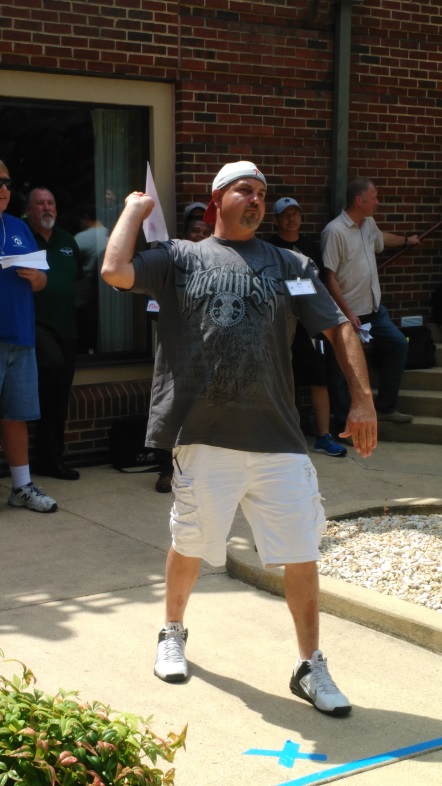 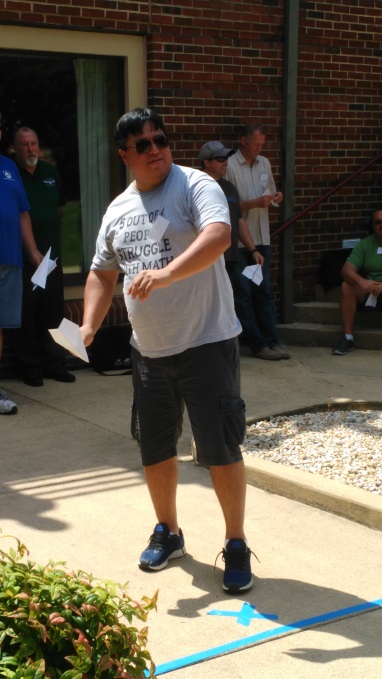 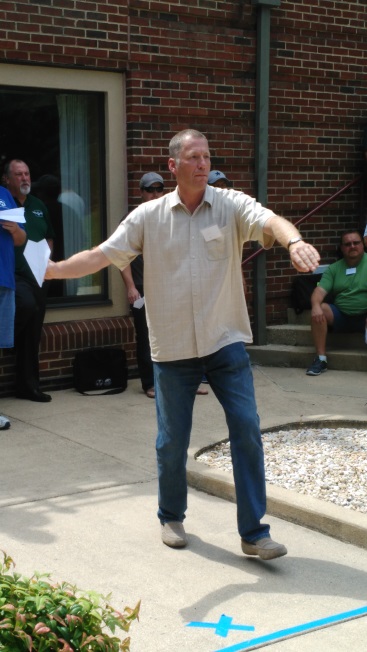 [Speaker Notes: Team Building Exercise Competition]
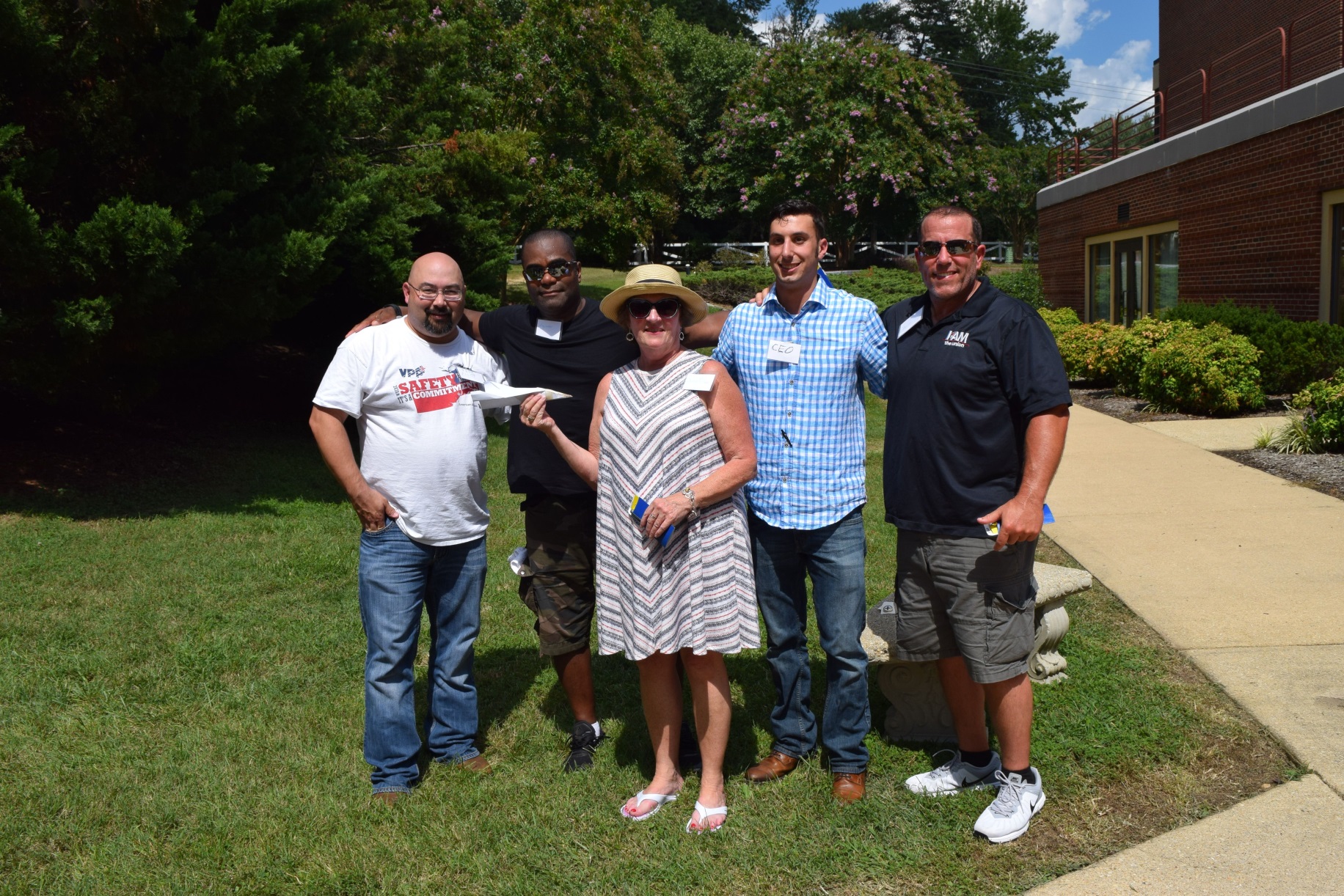 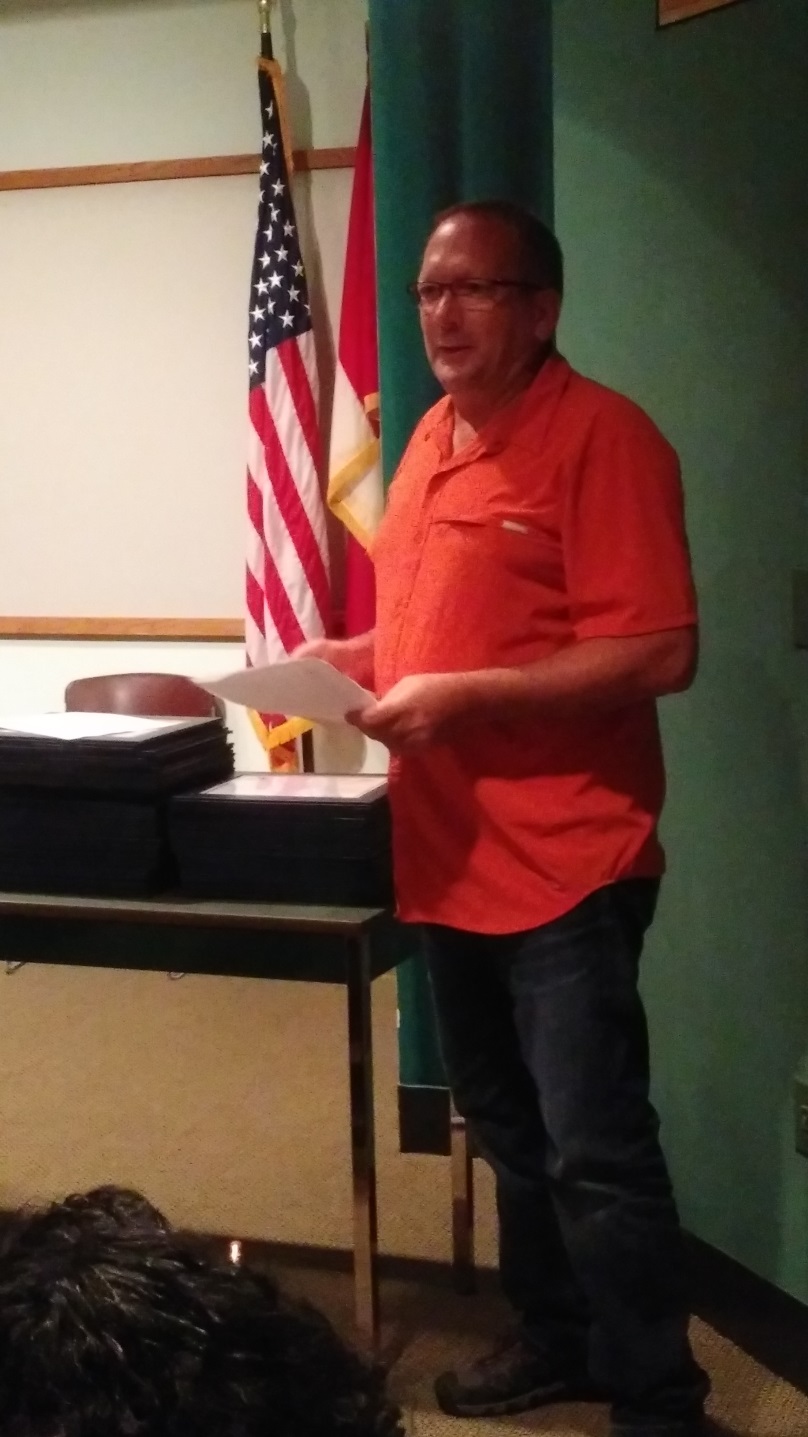 [Speaker Notes: Competition Winning Team … Team Building reports]
2018 IAM Ground Safety Training Conference
August 28, 29, 30
Safetylearn it, Live it, Share it
[Speaker Notes: 2018 Theme for Conference]